Substance Use Prevention Jeopardy
Being Outstanding Leaders Together Against Drugs and Alcohol
Virginia Alcoholic Beverage Control Authority
 Education and Prevention
Jeopardy Instructions
To start: the first team will pick the first category to answer a question from.

Once the Jeopardy Host finishes reading the question, any team can buzz in to answer. The first team to buzz in, gets to answer.
 
If the team answers right, they win the points assigned to the question. 

If the team answers wrong, the team who buzzed in second can answer (in true Jeopardy the first team also loses those points).
Jeopardy Instructions
Daily Doubles: There is one Daily Double in each round. If a Daily Double is picked, the team can wager any amount of points up to their current score. If they answer correctly, they win those points. If they answer incorrectly, the lose those points.

Final Jeopardy: At the end of the second round (or first round if you’re only playing one round), teams with positive scores play Final Jeopardy. Players are given the title of the category and they must wager any point value up to their current score. After wagers have been made, the Jeopardy Host reads the question and allows teams 30 seconds to write down their answer. At the end of the 30 seconds, teams will read their answer and points will be awarded or deducted based on if the answer was correct.
Substance Use Prevention JeopardyRound 1
Substance Use Prevention JeopardyRound 2
FINAL JEOPARDY (TOPIC: ALCOHOL 101)
Final Jeopardy
Which of these is not an alcoholic beverage?
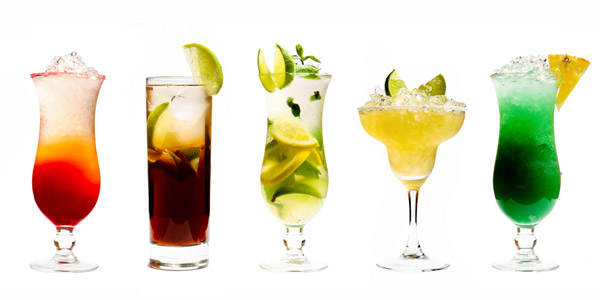 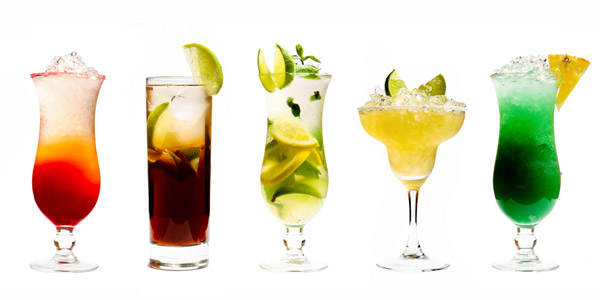 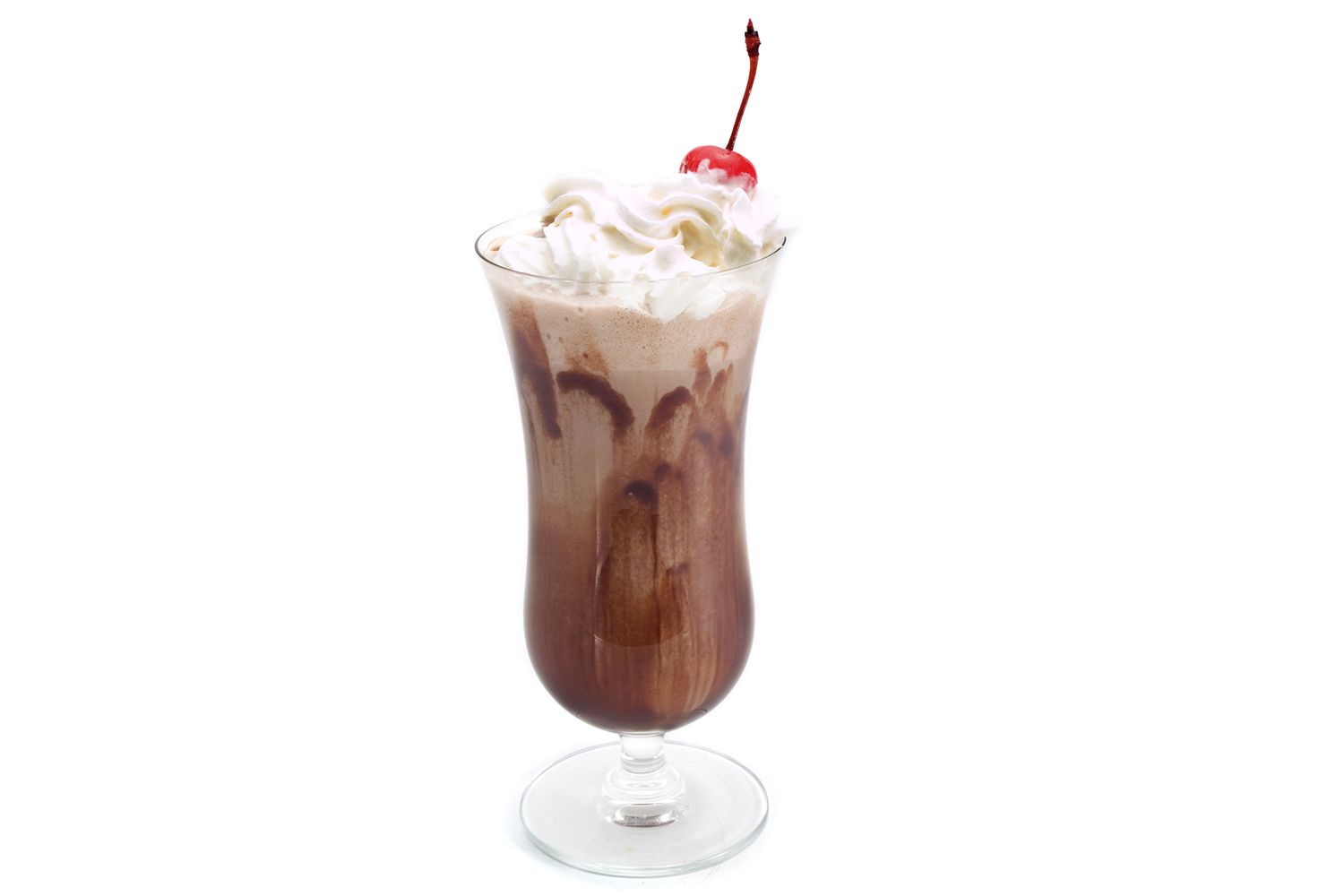 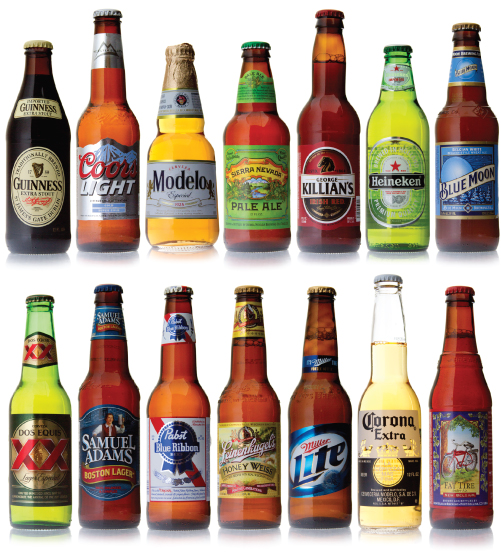 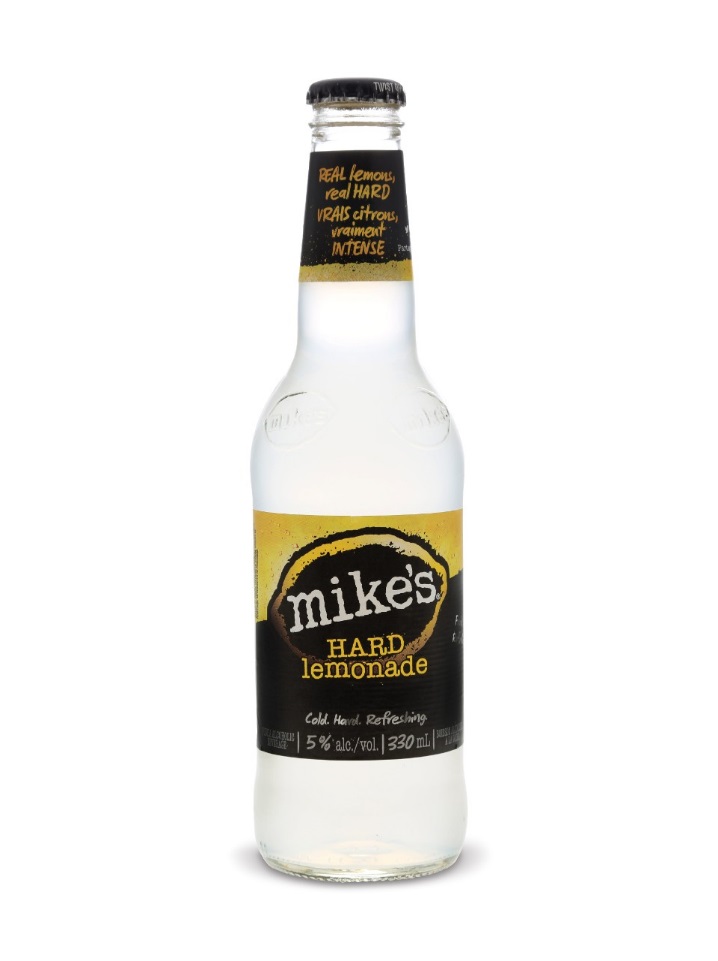 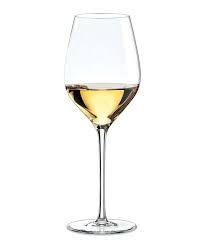 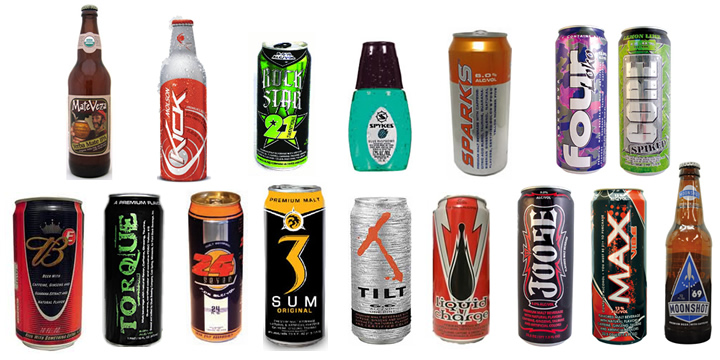 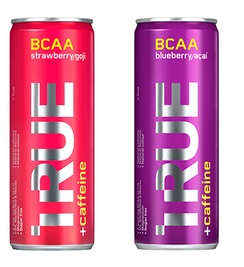 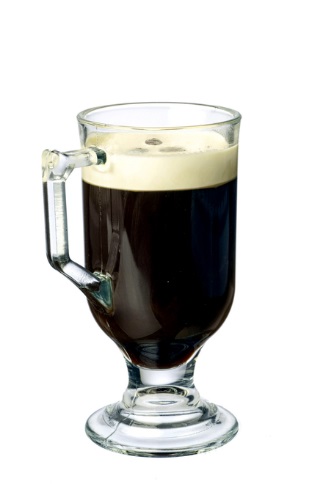 Answer
Final Jeopardy Answer
The “True” energy drink  Alcohol can come in many variations and can look like normal drinks that you or your parents might drink at home or a restaurant.
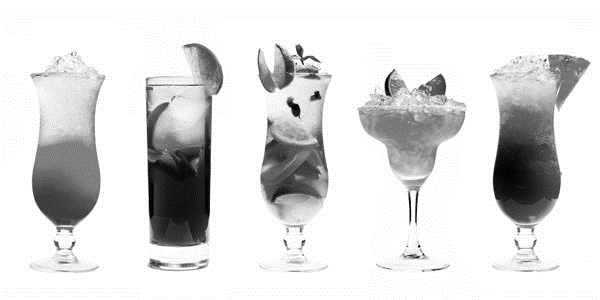 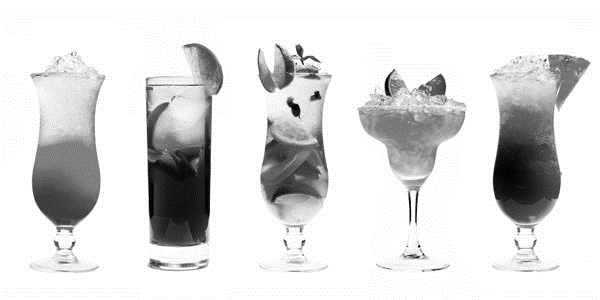 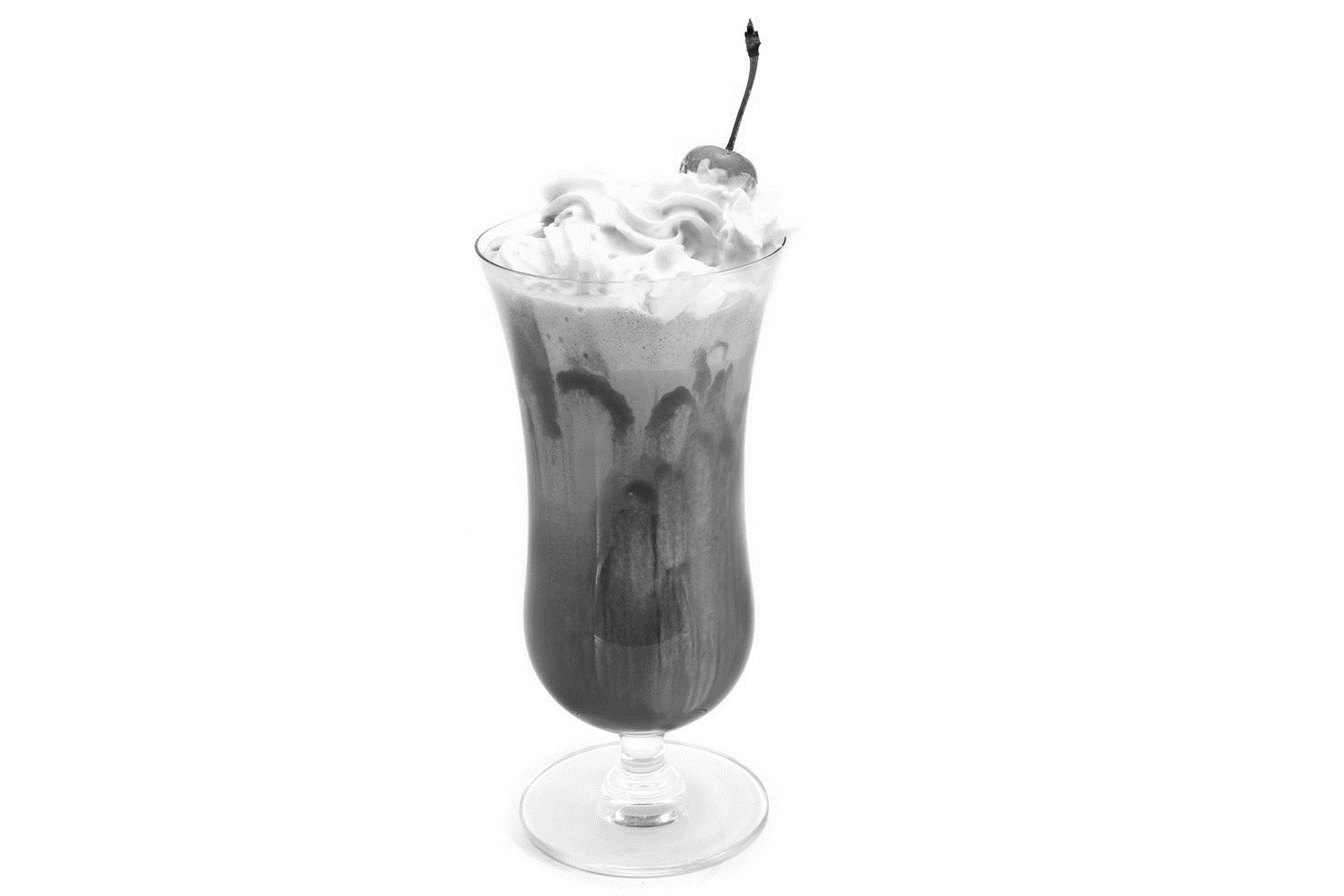 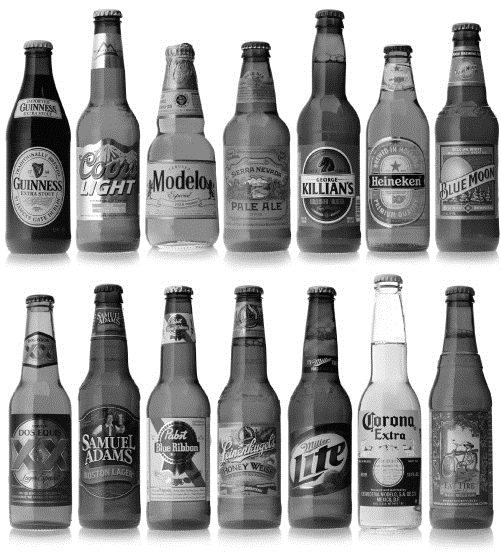 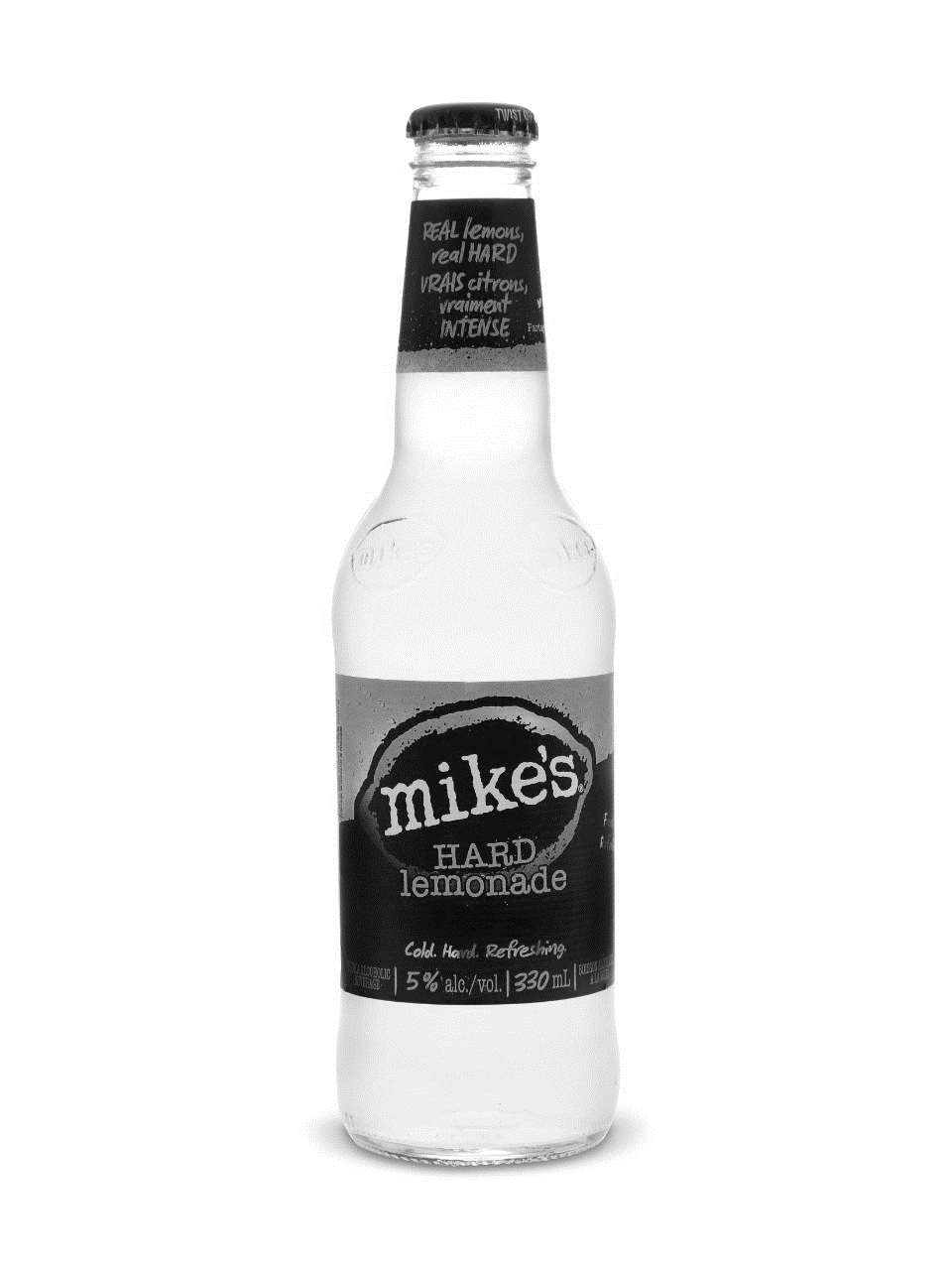 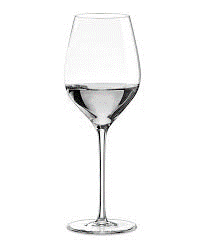 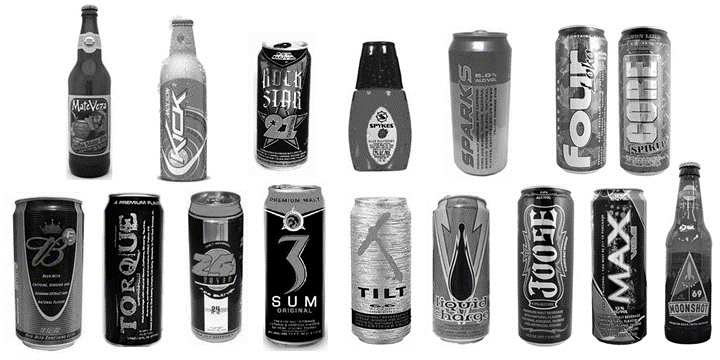 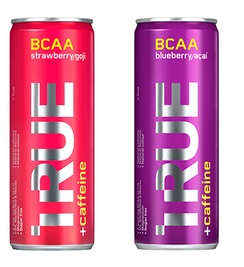 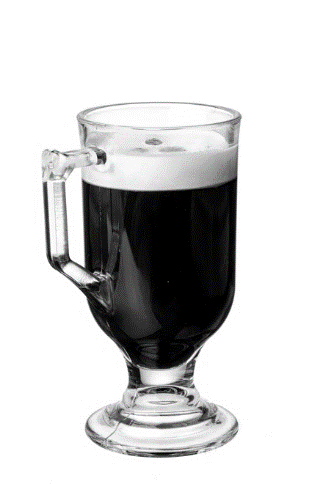 $200 Question from Alcohol
This is created naturally when sugars in grains, vegetables and fruits are fermented.
Answer
$200 Answer from Alcohol
What is alcohol?Alcohol can come in many forms including: beer, wine and liquor.
$400 Question from Alcohol
True or False: The way your body reacts to alcohol can depend on your biological sex.
Answer
$400 Answer from Alcohol
What is true?Male and female bodies process alcohol differently. Weight is also a factor in processing alcohol.
$600 Question from Alcohol
THE DAILY DOUBLE
The organ that metabolizes, or breaks down, alcohol.
Answer
$600 Answer from Alcohol
What is the liver? From there, alcohol is then processed by the kidneys and eliminated from your body.
$800 Question from Alcohol
This is defined for males as drinking 5+ drinks in a two hour period and for females drinking 4+ drinks in a two hour period.
Answer
$800 Answer from Alcohol
What is binge drinking?Binge drinking can lead to alcohol poisoning.
$1,000 Question from Alcohol
Of the following, which drinks are equal to a standard drink size?
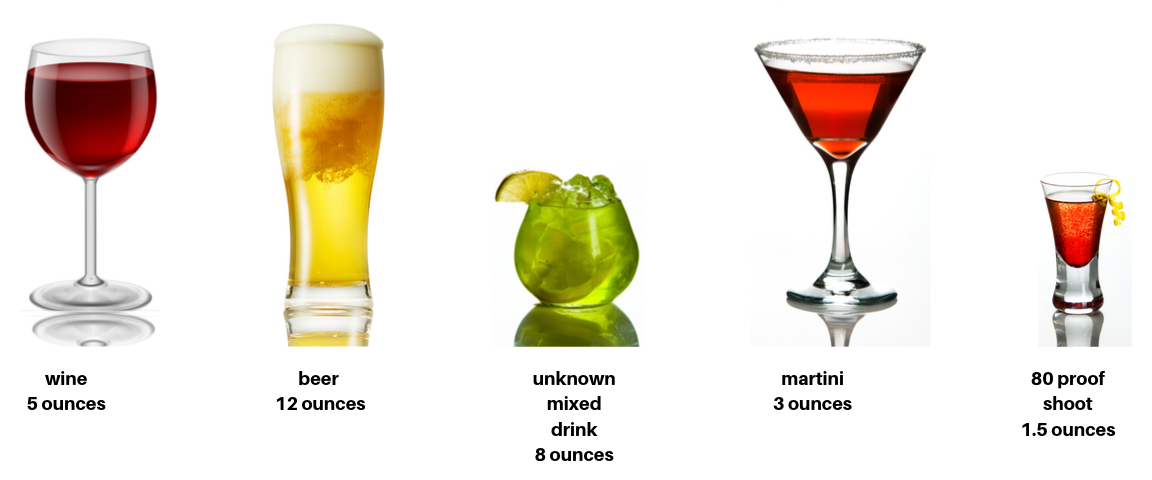 Answer
$1,000 Answer from Alcohol
What is 5 ounces of wine, 12 ounces of beer and a 1.5 ounce shot of 80 proof liquor?The mixed drink and the martini we do not know how much alcohol is in it.
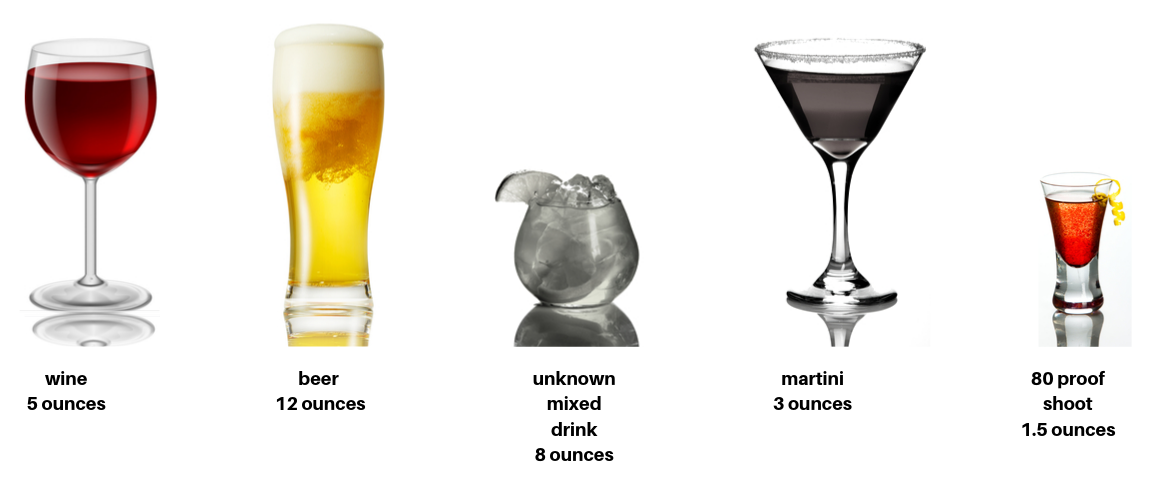 $200 Question from Virginia Facts
This is the legal age to purchase alcohol and tobacco products in Virginia.
Answer
$200 Answer from Virginia Facts
What is 21 years old?
$400 Question from Virginia Facts
This organization regulates and monitors the supply and sale of alcohol in Virginia.
Answer
$400 Answer from Virginia Facts
What is Virginia Alcoholic Beverage Control Authority?Virginia is a control state, meaning that the state’s government is responsible for regulating and monitoring alcohol sales.
$600 Question from Virginia Facts
True or False: Parents cannot be held legally responsible for providing alcohol to someone under the age of 21.
Answer
$600 Answer from Virginia Facts
What is false?Parents can be held legally responsible for providing alcohol to someone under the age of 21 years old. Legal consequences can include: up to one year in jail and/or a $2,500 fine.
$800 Question from Virginia Facts
This percentage of Virginia high schoolers reported having their first drink of alcohol before age 13.
Answer
$800 Answer from Virginia Facts
What is about 15%? This means that over 85% of Virginia middle school students aren’t drinking alcohol.
$1,000 Question from Virginia Facts
This percentage of Virginia middle schoolers reported talking with their parents or other adult family members about alcohol, tobacco or other drugs.
Answer
$1,000 Answer from Virginia Facts
What is 30%?It is important to talk with your family about substance use and the harms and consequences associated with illegal and youth substance use.
$200 Question from Refusal Skills
“I can’t. I have a test tomorrow.” “I don’t like the taste.” “It’s just not for me.” are all examples of…
Answer
$200 Answer from Refusal Skills
What are ways to refuse alcohol, tobacco or other drugs?You should never do anything you don’t want to do, including drinking alcohol and using tobacco products or other drugs.
$400 Question from Refusal Skills
Not hesitating with your answer, looking directly at the person, and keeping your response short, clear and simple are examples of this.
Answer
$400 Answer from Refusal Skills
What are strategies to successfully refuse peer pressure to use alcohol, tobacco or other drugs?
$600 Question from Refusal Skills
True or False: It’s important for you to notify your parents if you are offered alcohol, tobacco or other drugs from a friend, peer or adult.
Answer
$600 Answer from Refusal Skills
What is true?Your parents may need to address the issue with your peers’ parents or the adult that offered them to you.
$800 Question from Refusal Skills
This percentage of 8th graders reported that they disapprove of people who have one or two drinks of alcohol every day.
Answer
$800 Answer from Refusal Skills
What is about 80%?
$1,000 Question from Refusal Skills
Bowling, ice skating, going to the movies, learning new hobbies or playing sports instead of using substances are examples of…
Answer
$1,000 Answer from Refusal Skills
What are alternate activities?Alternate activities can be anything that promotes a healthy and productive lifestyle that offers everyone an “out” from participating in unhealthy behaviors. More often than not, your peers don’t want to participate in unhealthy behaviors either.
$200 Question from Alcohol Use Long-term Consequences
Alcohol abuse can affect brain development and growth. The brain stops fully developing during this timeframe.
Answer
$200 Answer from Alcohol Use Long-term Consequences
What is your mid-twenties?It’s important not to drink alcohol if you’re younger than 21 years old because your brain is still developing and underage alcohol consumption can affect its development.
$400 Question from Alcohol Use Long-term Consequences
True or False: If I get into legal trouble due to substance use this can affect my athletic and school life.
Answer
$400 Answer from Alcohol Use Long-term Consequences
What is true?In addition to legal consequences, illegal substance use can lead to disciplinary actions at your school as well as on any athletic teams.
$600 Question from Alcohol Use Long-term Consequences
THE DAILY DOUBLE
High blood pressure, stroke, irregular heartbeat and blood clots are heart related issues that can be caused by…
Answer
$600 Answer from Alcohol Use Long-term Consequences
What is heavy, long-term alcohol consumption?
$800 Question from Alcohol Use Long-term Consequences
Long-term alcohol use can have the following affects to this system in your body, which controls: balance and coordination, memory, sleep, nerves and behavior.
Answer
$800 Answer from Alcohol Use Long-term Consequences
What is the Nervous System?
$1,000 Question from Alcohol Use Long-term Consequences
This disease can be caused by heavy, long-term alcohol consumption resulting in scarring and permanent damage to the liver….
Answer
$1,000 Answer from Alcohol Use Long-term Consequences
What is cirrhosis of the liver?Causes of cirrhosis include: alcoholic liver disease, nonalcoholic fatty liver disease, chronic hepatitis C and chronic hepatitis B.
$200 Question from Alcohol Use Short-term Consequences
True or False: Athletic performance can be impacted by alcohol use
Answer
$200 Answer from Alcohol Use Short-term Consequences
What is true?Alcohol consumption can cause muscle cramps, decreased endurance level and a slowed reaction time.
$400 Question from Alcohol Use Short-term Consequences
BAC stands for this.
Answer
$400 Answer from Alcohol Use Short-term Consequences
What is Blood Alcohol Concentration? BAC is the amount of alcohol that is present in the bloodstream. Too much alcohol in your bloodstream is called alcohol poisoning and can make you very sick and can even lead to death.
$600 Question from Alcohol Use Short-term Consequences
Alcohol reduces this stage of sleep, the stage of sleep where dreams occur.
Answer
$600 Answer from Alcohol Use Short-term Consequences
What is REM (rapid eye movement) sleepDisruptions in REM sleep may cause daytime drowsiness, poor concentration, and rob you of needed rest.
$800 Question from Alcohol Use Short-term Consequences
Confusion, slow reflexes, inability to remain conscious and trouble breathing are signs of this.
Answer
$800 Answer from Alcohol Use Short-term Consequences
What is alcohol poisoning?Alcohol poisoning kills six people in the United States each day.If you believe someone has alcohol poisoning, call 911 immediately.
$1,000 Question from Alcohol Use Short-term Consequences
The inability to make good decisions and inability to process information through asking “why,” “what” and “how” questions due to alcohol consumption is called this.
Answer
$1,000 Answer from Alcohol Use Short-term Consequences
What is a lowered reasoning ability?
$400 Question from Drugs 101
This type of drug is often used to treat pain.
Answer
$400 Answer from Drugs 101
What are opioids?Opioids are most commonly given out by doctors to treat pain and are tobe used only under a doctor’s prescription and observation.
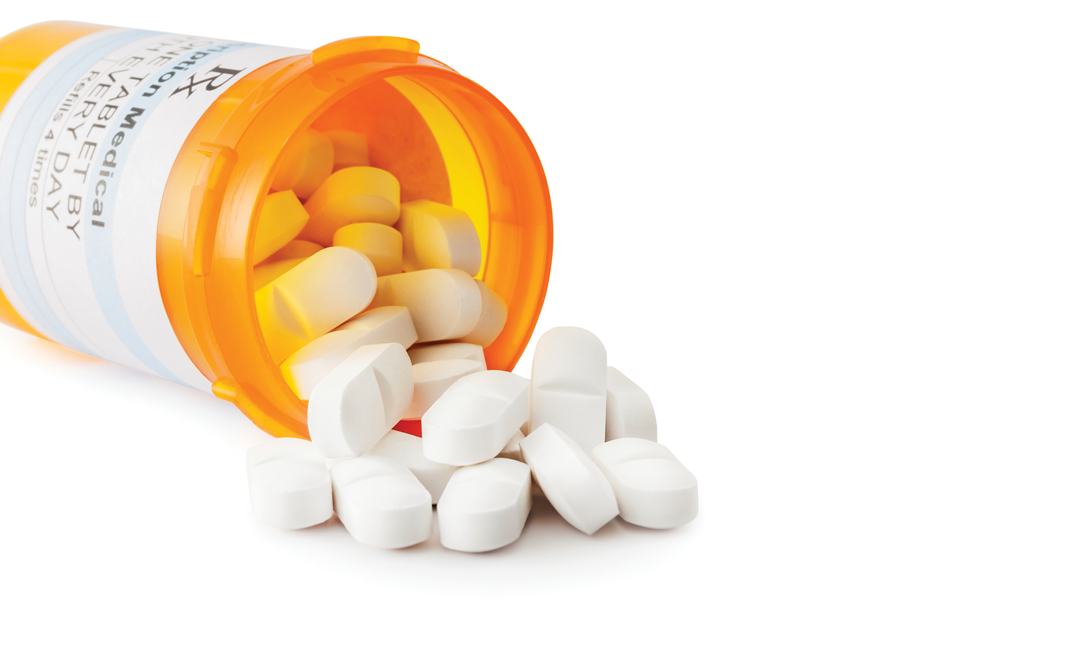 $800 Question from Drugs 101
THE DAILY DOUBLE
This drug causes enhanced sensory perception, euphoria, drowsiness, slowed reaction time, coordination problems, increased heart rate and appetite, problems with learning and memory, hallucinations, anxiety and panic attacks.
Answer
$800 Answer from Drugs 101
What is marijuana?Marijuana comes in many forms including, cigarettes, e-cigarettes, vapes, pipes, edibles (such as candy and baked goods), teas and oils. While marijuana use for adults is legal in some states, marijuana use is illegal federallyand in Virginia.
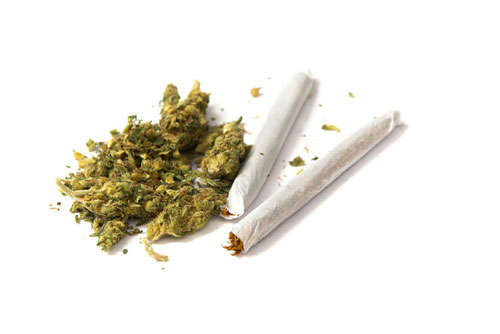 $1,200 Question from Drugs 101
Examples of this type of drug are cocaine, amphetamine and methamphetamine.
Answer
$1,200 Answer from Drugs 101
What is a stimulant?When using a drug like cocaine, the substance interferes with chemical messengers in the brain and blocks chemicals like serotonin and dopamine from being reabsorbed in the brain causing the “high” feeling.
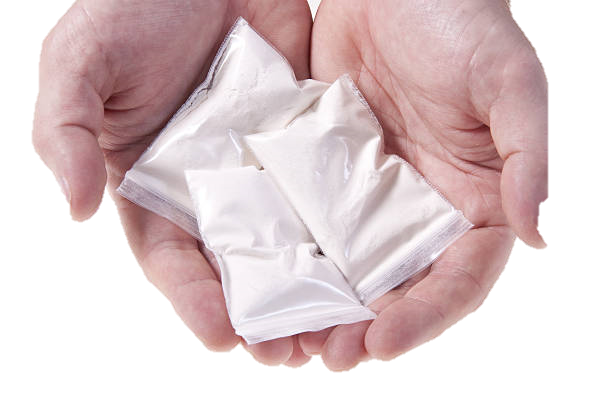 $1,600 Question from Drugs 101
This type of drug can easily be found at home in products such as cleaning supplies.
Answer
$1,600 Answer from Drugs 101
What are inhalants?Examples of products classified as inhalants found in a home are: gasoline, spray paint, hair spray and other aerosols and volatile solvents.
$2,000 Question from Drugs 101
When this neurotransmitter is released from the limbic system it associates a positive experience with drug use.
Answer
$2,000 Answer from Drugs 101
What is dopamine?When dopamine is released in the brain it associates a positive experience with drug use and signals for the brain to remember that something important has happened and needs to happen again – causing a need or addiction to what caused the flood of dopamine.
$400 Question from In the Media
The lyrics from “Young, Wild & Free” by Snoop Dog and Wiz Khalifa encourage listeners to…“So what we get drunkSo what we smoke weedWe're just having funWe don't care who seesSo what we go outThat's how it's supposed to beLiving young and wild and free”
Answer
$400 Answer from In the Media
Any of the following are acceptable answers.What is use illegal substances?What is practice unhealthy drinking behaviors?What is use being young as an excuse to break the law and practice unhealthy behaviors?
$800 Question from In the Media
The average teen is exposed to drug references in popular music this many times per day.
Answer
$800 Answer from In the Media
What is 85 times per day?
$1,200 Question from In the Media
Social media advertisements use techniques such as celebrities, humor and pop culture references to encourage this…
Answer
$1,200 Answer from In the Media
What is youth substance use?
$1,600 Question from In the Media
How do the images below promote substance use?
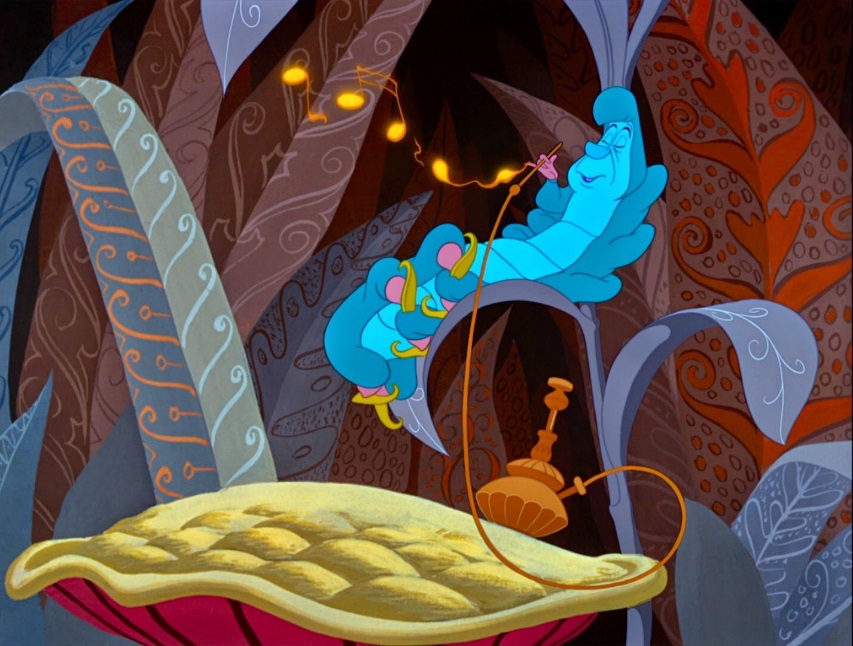 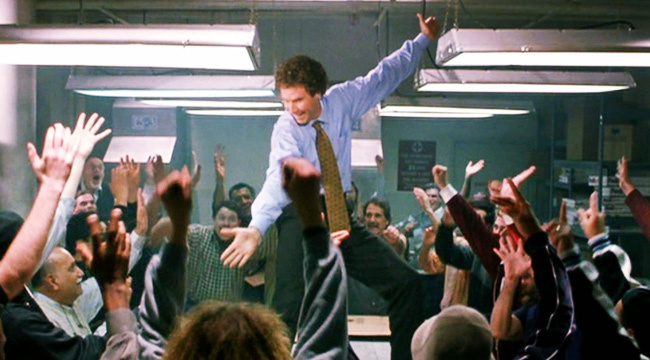 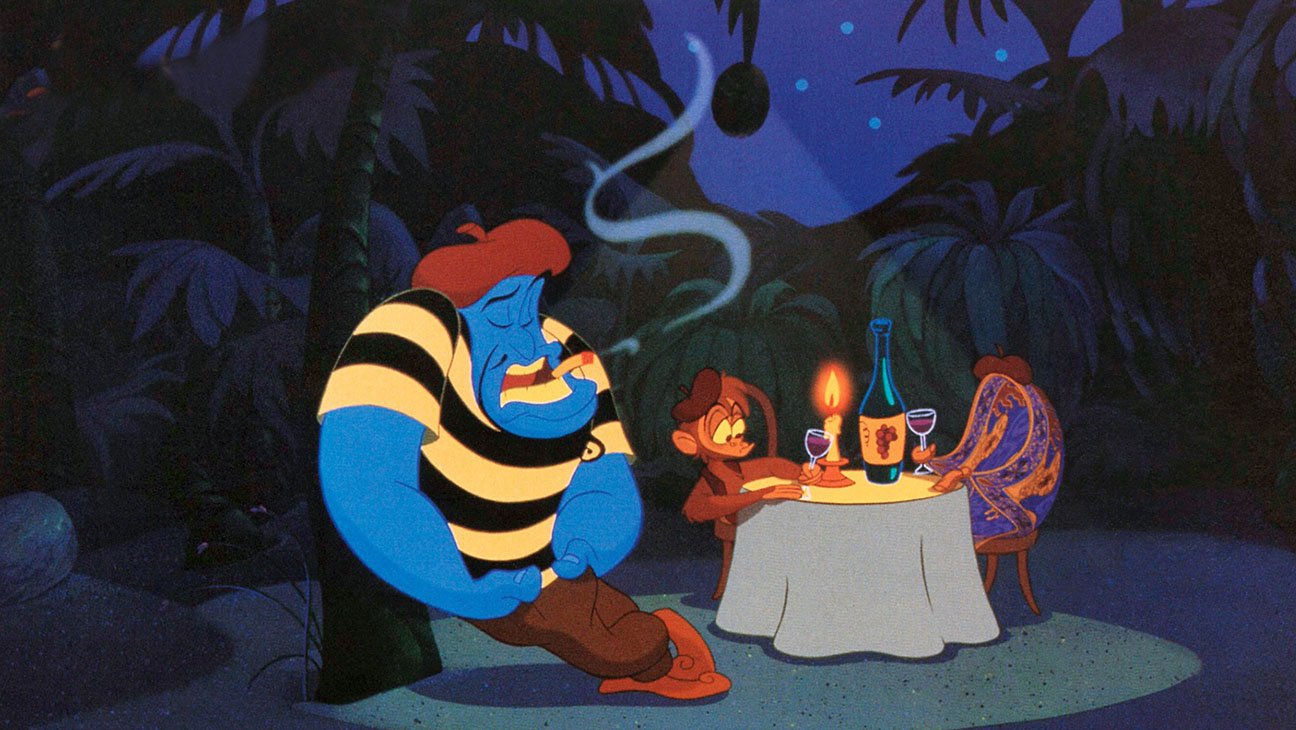 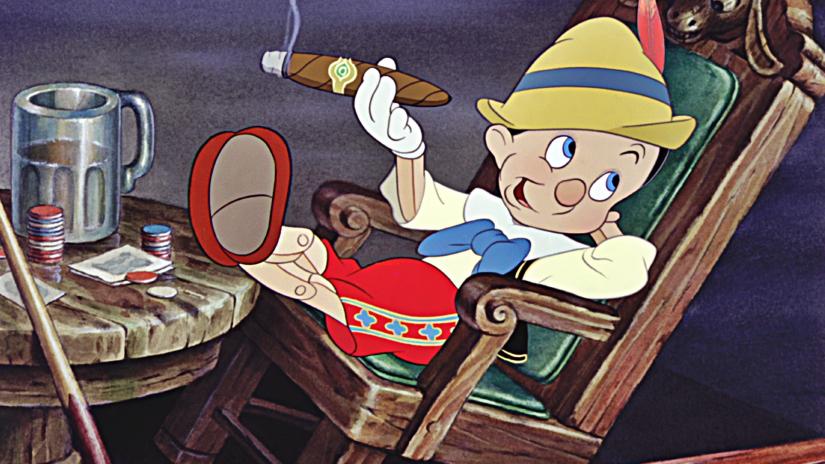 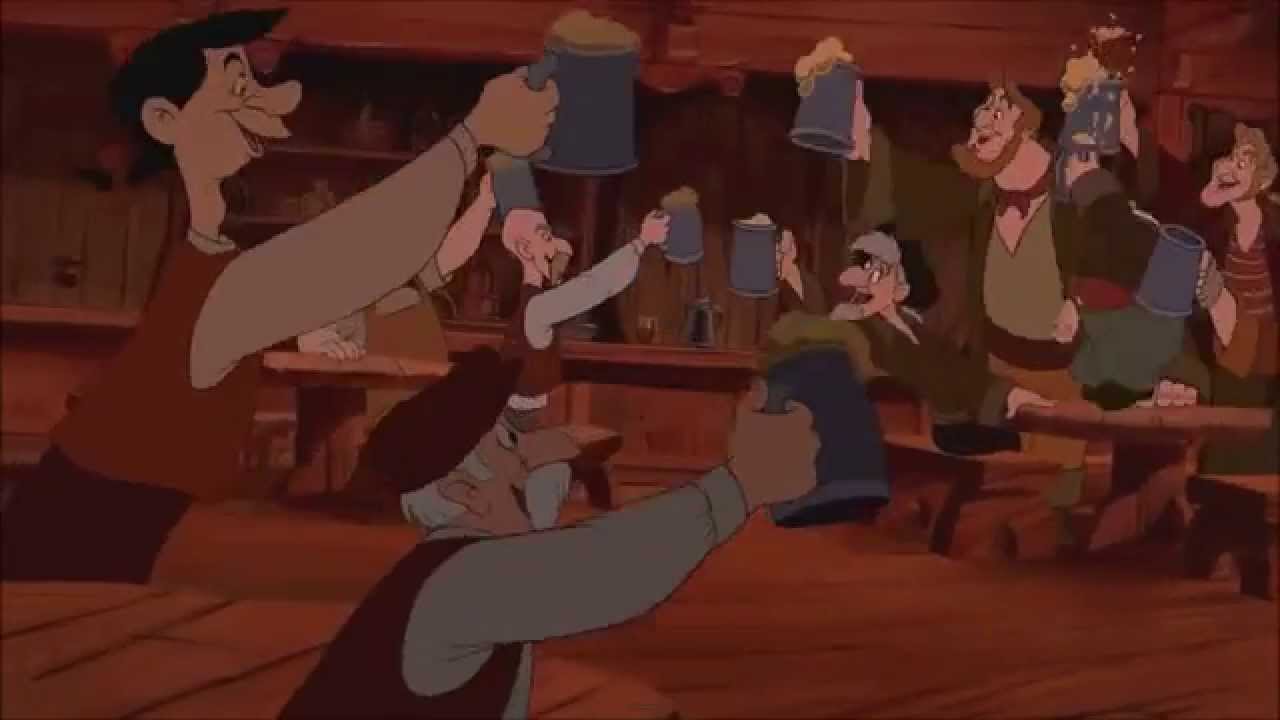 Answer
$1,600 Answer from In the Media
Any of the following are acceptable answers. What is: fun, celebration, relaxation and romance?
$2,000 Question from In the Media
During the 2019 Super Bowl, Anheuser-Busch (the makers of Budweiser, Bud Light and Michelob) spent this much on 8 commercial advertisements.
Answer
$2,000 Answer from In the Media
What is $34 million?15% of the 2019 Super Bowl ads focused on alcohol related products.Almost 90% of these advertisements were Anheuser-Busch brands.
$400 Question from Addiction
This disorder occurs when a person’s use of alcohol or another substance leads to health problems at work, school and/or home.
Answer
$400 Answer from Addiction
What is Substance Use Disorder (SUD)?SUD is also referred to as substance abuse and includes misuse, dependence and addiction and can replace terminology such as “alcoholism.”
$800 Question from Addiction
This percent of the individuals arrested for a crime tested positive for illegal opioid use at the time of their arrest.
Answer
$800 Answer from Addiction
What is 60%? Additionally, 37% were drinking when they were arrested.Substance abuse can lead to crimes and misbehaviors that can be detrimental to your wellbeing.
$1,200 Question from Addiction
Teens who start drinking before the age of 15 are this much more likely to develop alcohol dependence or abuse in their life than those who begin drinking at age 21 or older.
Answer
$1,200 Answer from Addiction
What is 5 times?Because our brains are not fully developed until the mid-twenties, brain function is impacted by early substance use and can be interpreted in the brain as a need for survival.
$1,600 Question from Addiction
Excessive alcohol consumption contributes to  more than this many deaths among youth under the age of 21 in the United States each year.
Answer
$1,600 Answer from Addiction
What is 4,300?
$2,000 Question from Addiction
True or False: If a family member is diagnosed with Substance Use Disorder (SUD), because I share the same genes with them, I will end up diagnosed with SUD.
Answer
$2,000 Answer from Addiction
What is false? Individuals with family members who have SUD have a greater chance of developing an addiction, but this does not determine if someone will develop SUD or not.
$400 Question from Substance Use Influences
True or False: It’s okay to use substances if my parent or guardian provides it to me.
Answer
$400 Answer from Substance Use Influences
What is false? If a parent or guardian tries to give you illegal drugs or alcohol, you can refuse.
$800 Question from Substance Use Influences
Permissive parenting, inconsistent and harsh discipline and lack of supervision are categorized as this type of risk factor.
Answer
$800 Answer from Substance Use Influences
What is a family based risk factor?
$1,200 Question from Substance Use Influences
This is when an individual over the age of 21 provides alcohol to someone underage.
Answer
$1,200 Answer from Substance Use Influences
What is social providing?This individual could be a parent, older sibling, other familymember or adult or even a stranger.
$1,600 Question from Substance Use Influences
These are aspects of an individual, family or community that make it more likely that a person will experience a problem, such as substance misuse.
Answer
$1,600 Answer from Substance Use Influences
What are risk factors?
$2,000 Question from Substance Use Influences
To feel good, to relax, to feel grown up, to belong to a friend group and boredom are excuses youth may use to do this
Answer
$2,000 Answer from Substance Use Influences
What is use substances?
$400 Question from Drug Use Consequences
Heart disease, lung disease, cancer, mental illness, HIV/AIDS, hepatitis and addiction or dependency caused by drug use are referred to as this type of health effect…
Answer
$400 Answer from Drug Use Consequences
What are long-term health effects?
$800 Question from Drug Use Consequences
This drug can cause the following short-term health consequences, increased heart rate and shallow breathing, dizziness and slow reaction time, red eyes and dilated pupils…
Answer
$800 Answer from Drug Use Consequences
What is cannabis or marijuana?
$1,200 Question from Drug Use Consequences
Drugs that cause short-term effects such as slowed breathing, slurred speech, drowsiness, poor concentration and impaired coordination are classified as….
Answer
$1,200 Answer from Drug Use Consequences
What are depressants?
$1,600 Question from Drug Use Consequences
This is a biological response to when the human body receives too much of a substance or mix of substances.
Answer
$1,600 Answer from Drug Use Consequences
What is an overdose?In many cases overdoses are fatal, however if someone who has overdosed is treated in time they may be saved.If you believe someone has overdosed, call 911 immediately.
$2,000 Question from Drug Use Consequences
Drugs that cause short-term effects such as an increase in energy and alertness, anxiety and panic attacks and an increase in heart rate and blood pressure are classified as….
Answer
$2,000 Answer from Drug Use Consequences
What are stimulants?